TP-2018-0218-TST#36_report
TST #36 WG Status Report
Group Name: TP
Source: TST WG Chair, JaeSeung Song (KETI, jssong@sejong.ac.kr )
Meeting Date: 2018-07-24 to 2018-07-24
Summary
WG6 Objectives for TST 36
Working on the development of new Test Purposes (TPs) for Rel-2 and Rel-3
Interop 6 

Status
Developer guides: 
TR-0047, 3GPP Interworking DG  80%
TR-0051, Developers API  90%
Rel-2 Conformance testing WID  50%
On track developing Rel-2 and Rel-3 TPs
Item for DECISION
TSes for approval
None

CR packs for approval
None
Items for Information
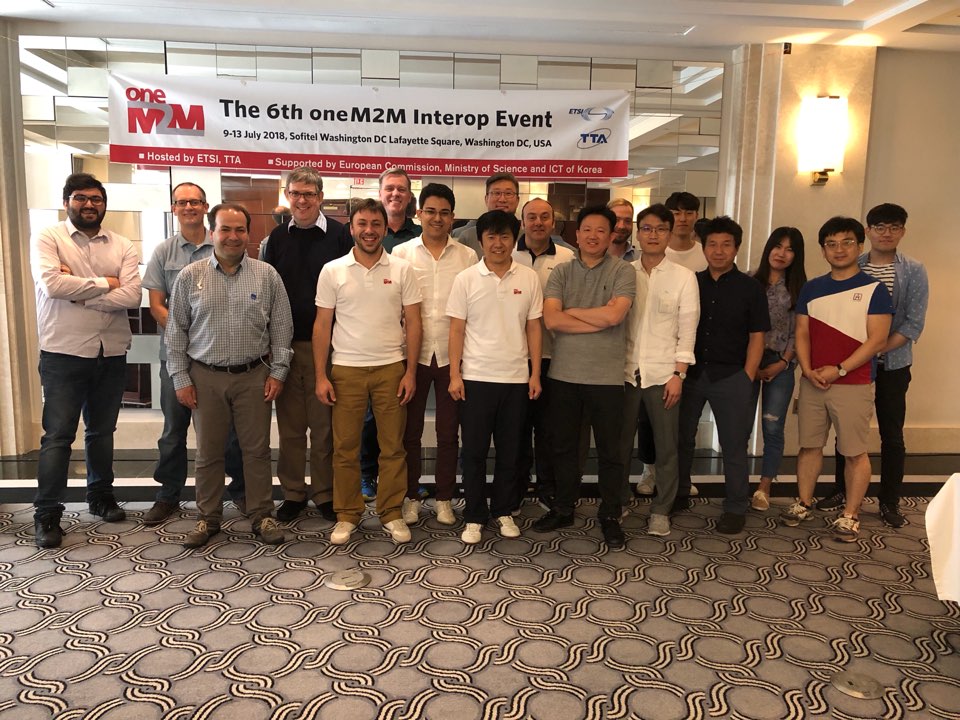 Interop 6 
Date: July (09. July ~ 13. July)
Venue: Washington D. C., USA
Host: ETSI & TTA
Coverage: Interoperability and Conformance Testing
9 issues were reported to TST and ARC 

Interop 7 (TBD)
There will be only one Interop in 2019
Location and date will be decided based on a survey
ETSI & TTA will suggest
Items for Information (GCF Certification)
Migration to GCF is on track!
oneM2M Certification WI has been approved at GCF SG #75
Support from Miguel (ETSI) and Bob (Convida Wireless)
Thanks to all TST members and oneM2M Certification Body (TTA)
GCF is currently finalising the oneM2M Certification Program, targeting a launch date in early Q1/2019
Joint communication (PR) with oneM2M, GCF and TTA (Q3/2018)
Rapporteurship of GCF oneM2M certification (Keebum Kim, TTA)
Items for Information
Release 2 Feature Catalog & Profiles
New profiles with PolingChannel, Non-blocking
New IN-CSE profile (extended one) with Group, Discovery, Result content, TLS1.3, flexContainer, Retargeting
Release 3 Feature Catalog & Profiles
Announcement, 3GPP Interworking, Semantics, HAIM, Dynamic Authorization, Location and timeSeries (TBD)
Next Meetings / Calls
Conference Calls
TST#36.1: 08. Aug. 2018, UTC 13:00-14:30  
TST#36.2: 03. Sep. 2018, UTC 13:00-14:30

Face-to-Face
TST#37: September, 17-21, TTA, Bundang, Republic of Korea
TST#38: December, 03-07, Kanazawa, Japan
Thank you!